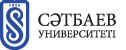 специальность 5В070900 -  «Металлургия»                      Дисциплина  «Сплавы цветных и черных металлов»лекция №10 Алюминий и его сплавысениор-лектор, канд. техн. наук -  Бошкаева Л.Т.
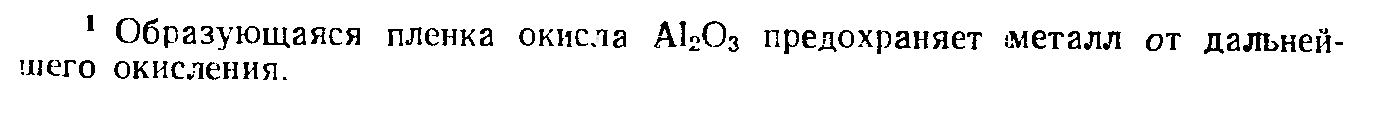 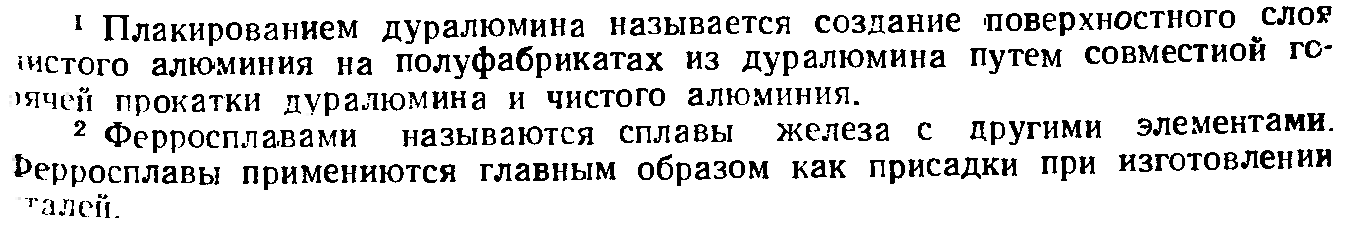 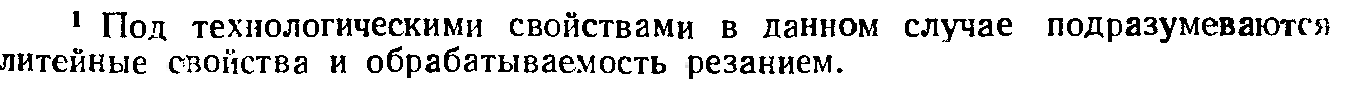 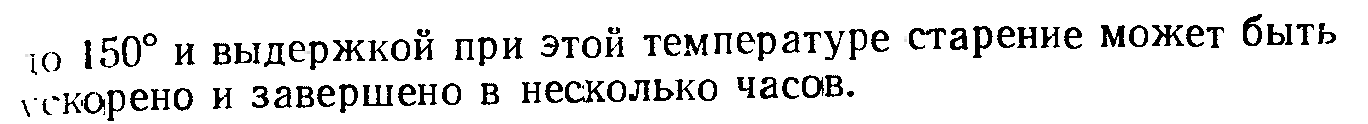 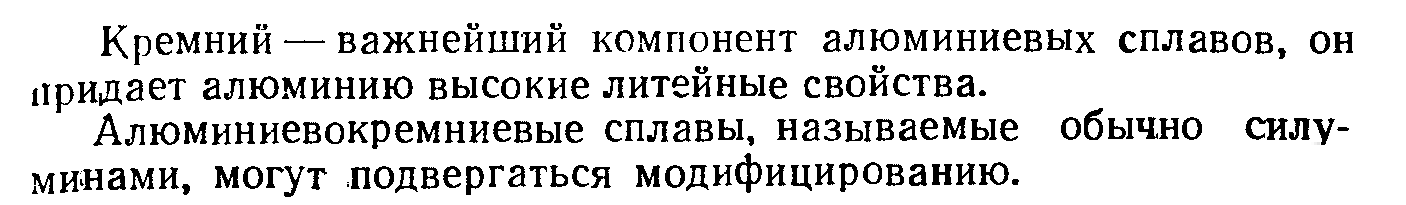 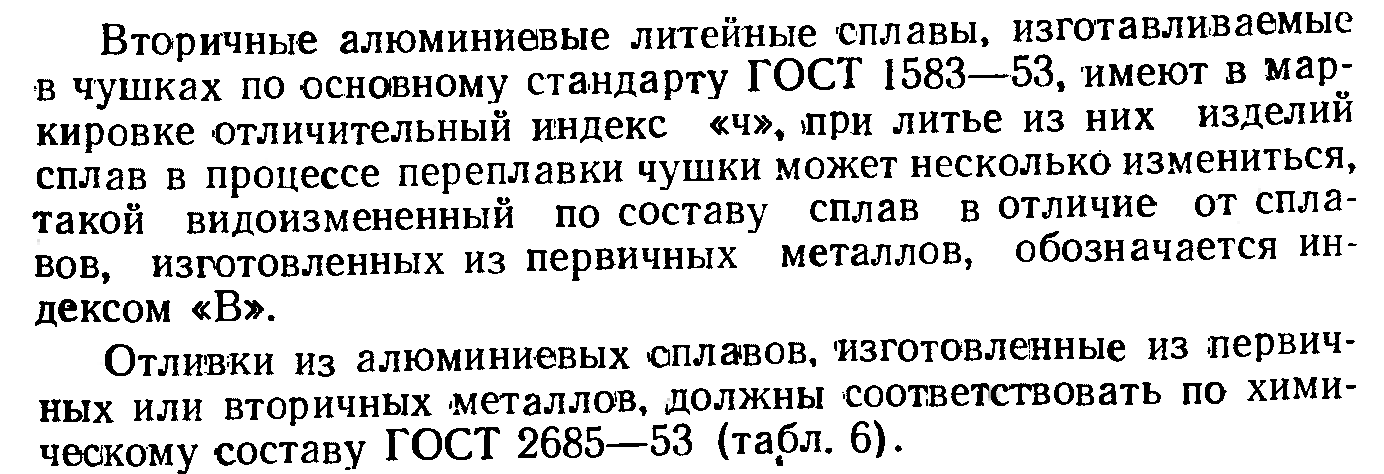 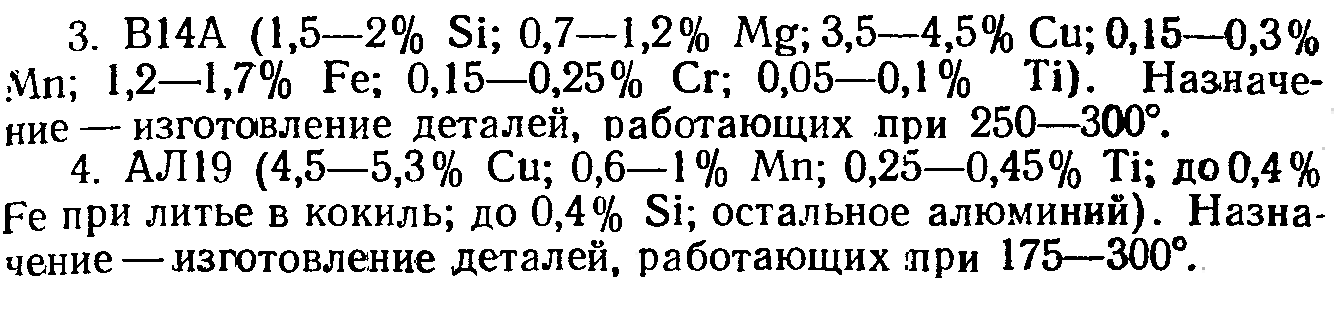 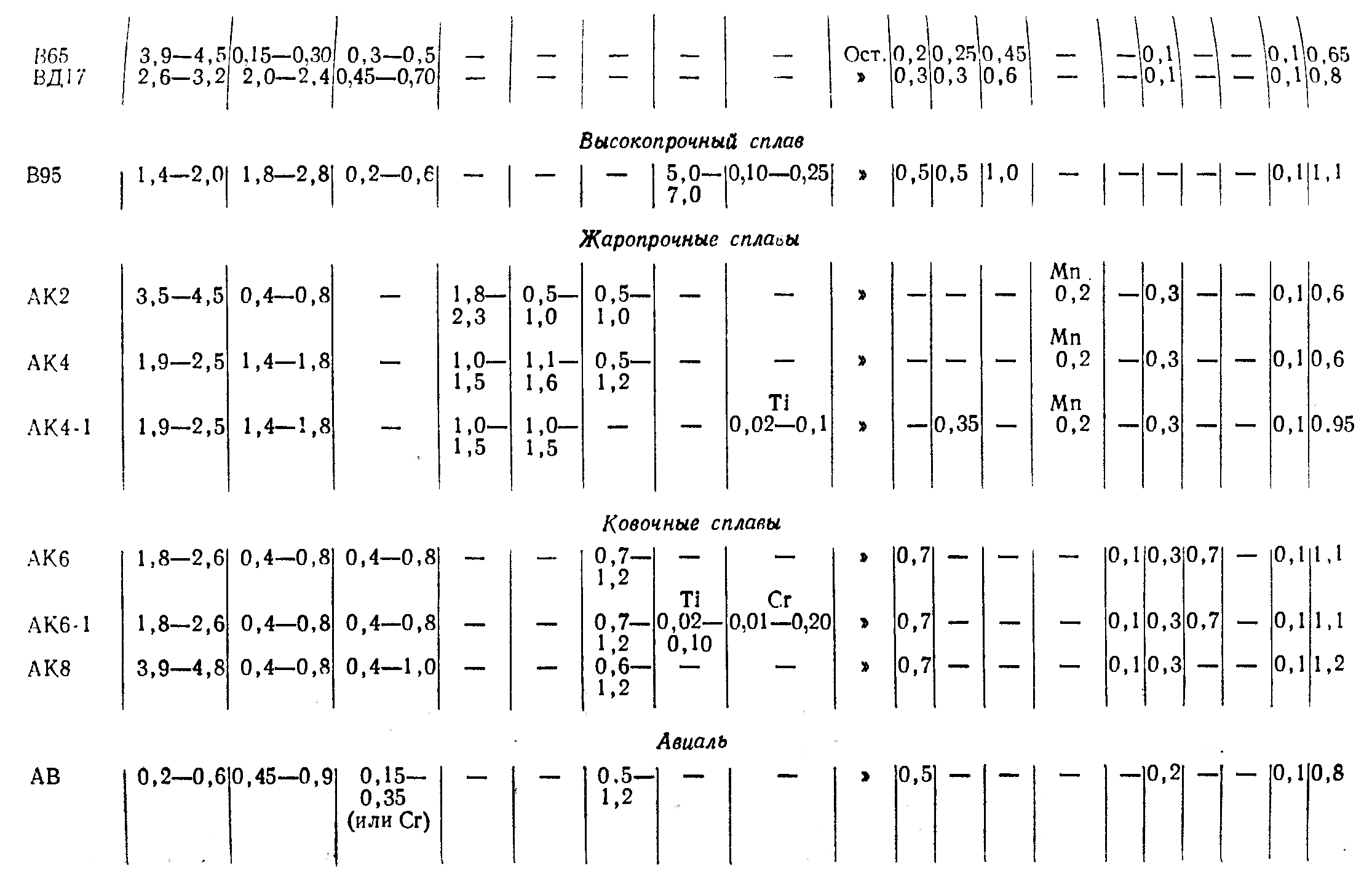